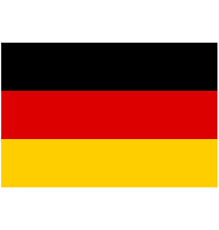 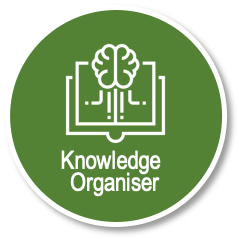 Unit 13 Core Structures
4 to Learn
CHARITY AND VOLUNTARY WORK
German
Year 11
Term 1
Endon High School
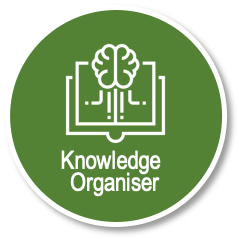 UNIT 13 VOCAB: CHARITY AND VOLUNTARY WORK